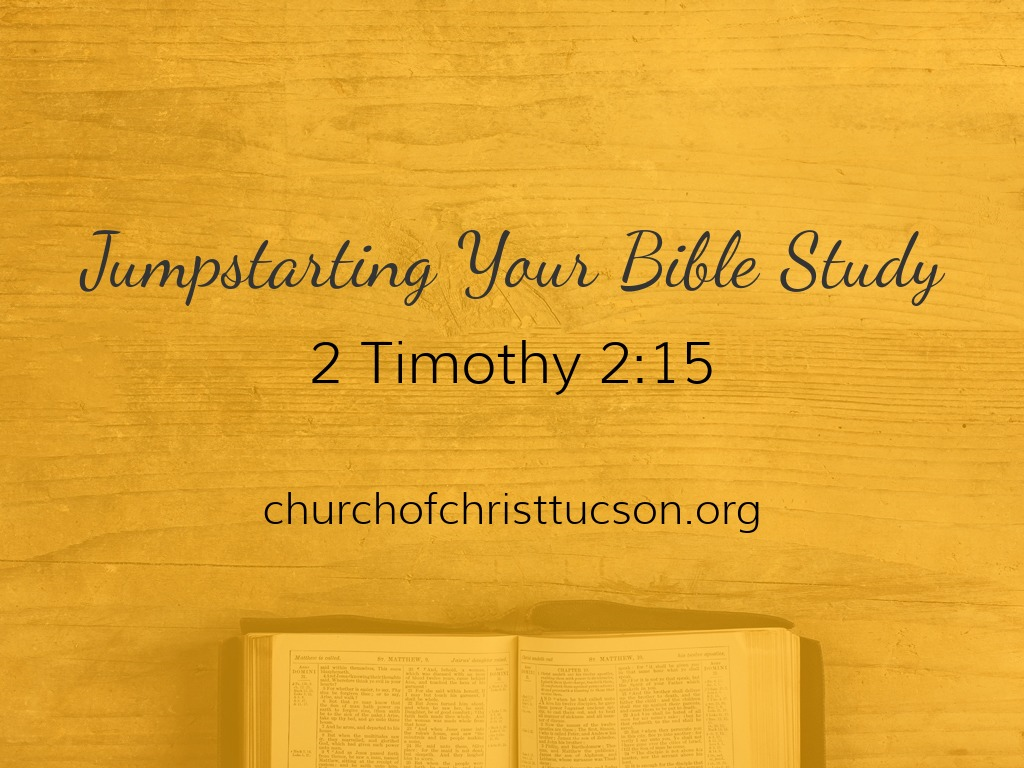 Jumpstarting Your Bible Study:2 Timothy 2:15
Some Self-Diagnostics (2 Cor. 13:5):
Does the subject of Bible study make you uncomfortable?
Are there frequently Bible references that go over your head in Bible class?
If you scan the table of contents in your Bible, are there books that are still unknown to you?
Does Bible study feel more like a chore than anything else?
Jumpstarting Your Bible Study:2 Timothy 2:15
I Rejoice In Your Word:
There should be a joy that comes from reading, studying, and thinking on God’s Word.
Psalm 119:14, 16, 24, 35, 47, 77, 143
But how is it a delight?
Joy is not the main goal of Bible study.
Joy is a by-product of Bible study.
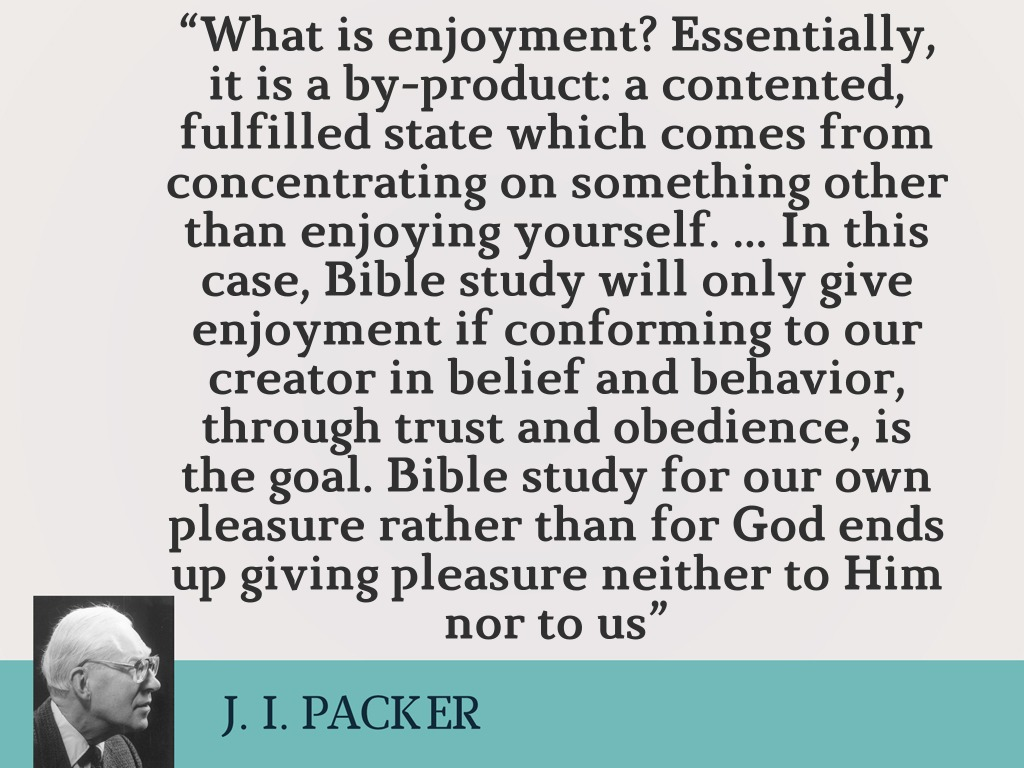 Jumpstarting Your Bible Study:2 Timothy 2:15
What Bible Study is Linked to:
A few examples:
Discipleship (Matt. 28:18-20).
Salvation (Rom. 1:16).
Approval by God (2 Tim. 2:15).
Being equipped (2 Tim. 3:17).
Faith (Rom. 10:17).
Joy is the by-product of all of these things (and more) that are connect to Bible study.
Jumpstarting Your Bible Study:2 Timothy 2:15
Some Jump-starts for Bible Study:
Stop doing things that don’t work.
Make an investment.
Welcome accountability.
Take full advantage of the tools that are already here (e.g., Bible classes).
Jumpstarting Your Bible Study:2 Timothy 2:15
Some Jump-starts for Bible Study:
Find the balance with technology.
Study with purpose.
Environment matters.
Study to change your heart first                                       (1 Cor. 8:1; Jn. 14:15; 7:17; 18:37; Lk. 8:15).
What Is Your Need?
Restoration
Salvation
Needs
Believe
 (John 8:24)
Repent
(Luke 13:3)
Confess
(Matthew 10:32-33)
Be Baptized 
(Mark 16:16)
Repent
(Acts 8:22)
Confess
(1 John 1:9)
Pray
(Acts 8:22)
Prayer?
(James 5:16)
Membership?
(Acts 9:26)